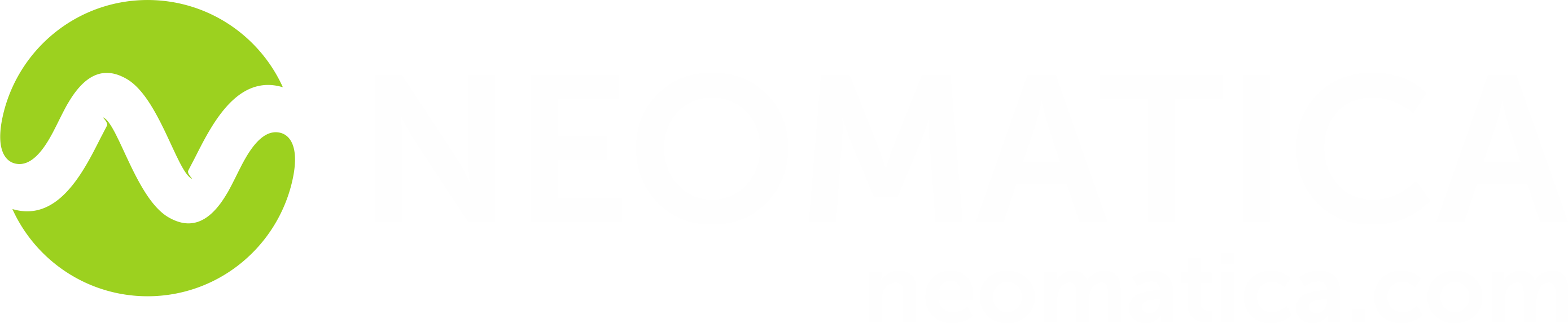 Персональный трекер ADM50
Ключевые особенности
Длительный срок работы – до 3 лет
Два режима работы – трекер и маяк
Количество записей о маршруте – не менее 100 000
Кнопка SOS с настраиваемыми номерами телефона
Определение координат по спутникам ГЛОНАСС/GPS или по вышкам сотовых операторов - LBS
Установка 2 симкарт любых операторов
Передача данных на разные сервисы телематики такие как ГЛОБАРС или Wialon
Настройка трекера командами SMS, GPRS, FOTA или с ПК по USB
Встроенный трёхосевой цифровой акселерометр
Размер 88х56х25мм и вес 120г
Применение adm50
Личный и коммерческий транспорт
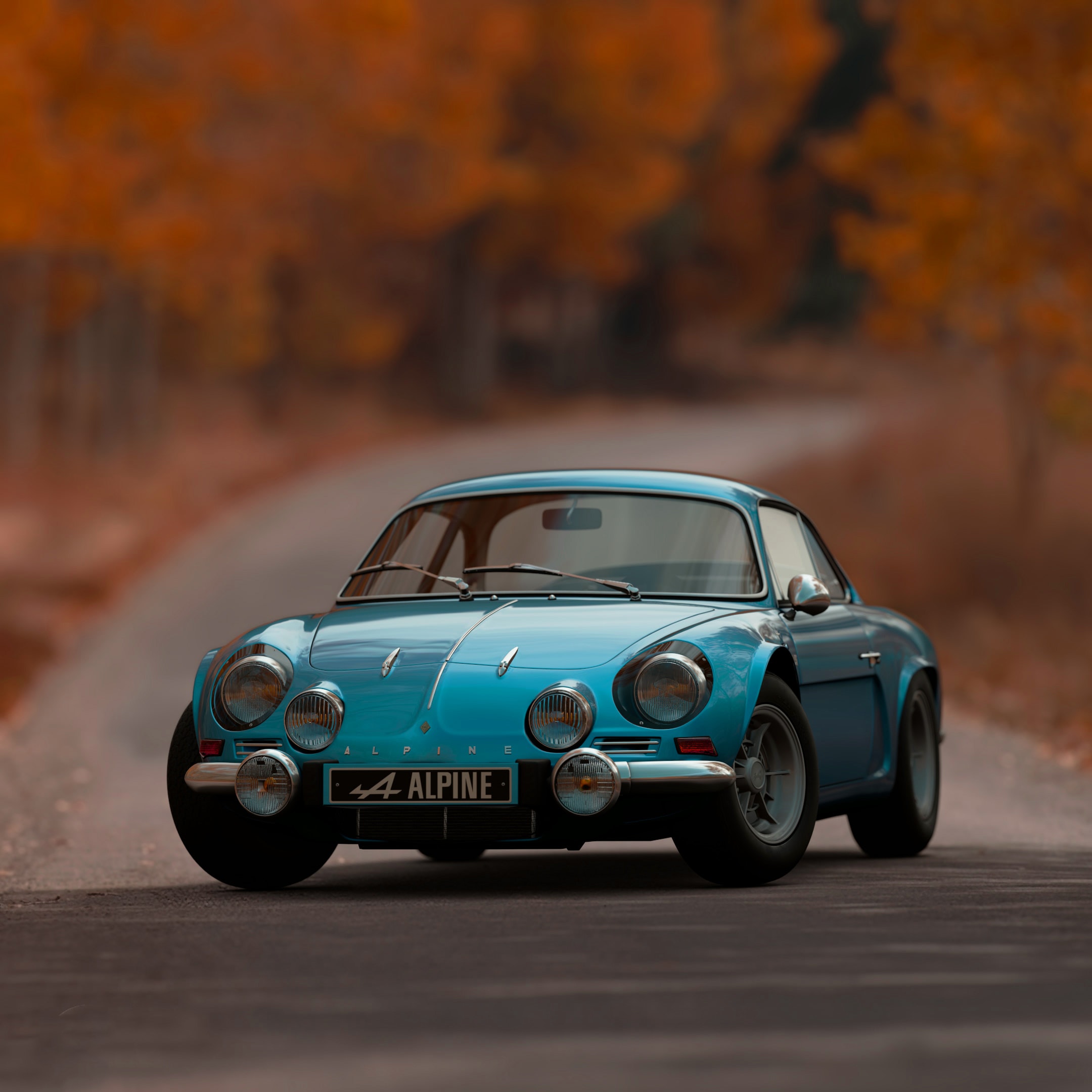 Защита от угона
Отслеживание текущего положения транспорта
Соблюдение определенных маршрутов и областей применения транспорта
Применение adm50
Логистика и грузоперевозки
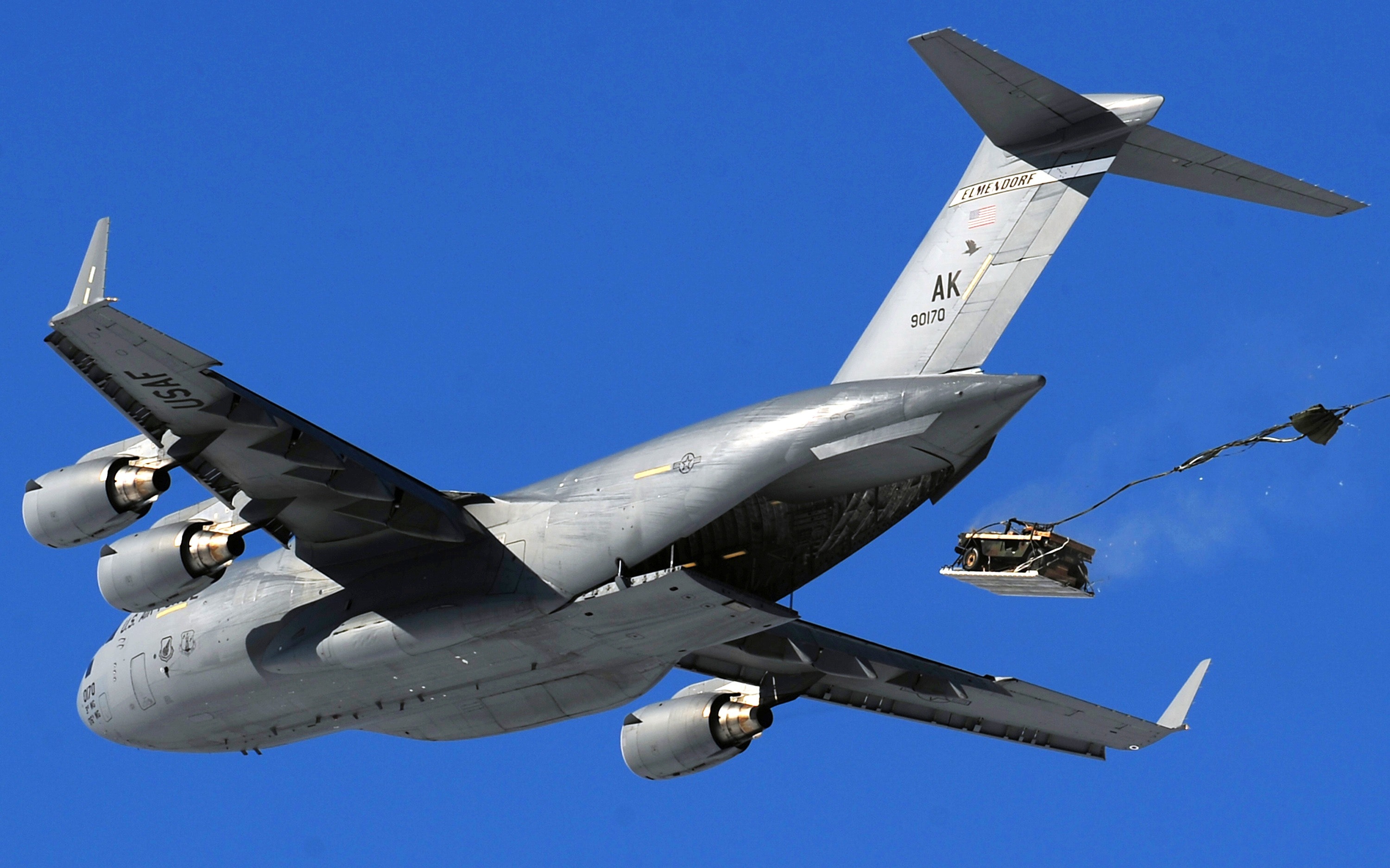 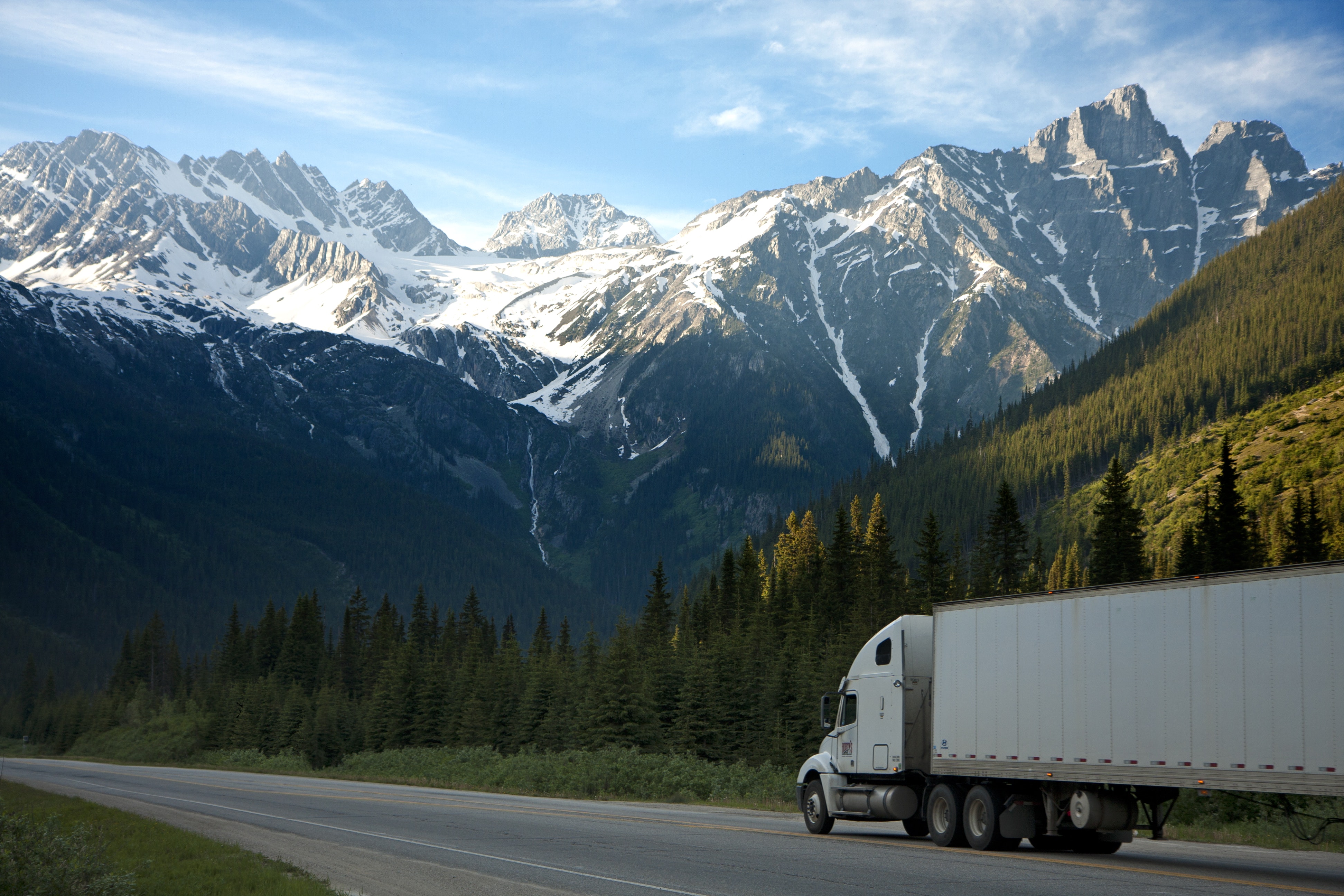 Защита грузов 
от потери, кражи 
и неблагоприятных условий
Применение adm50
Нефтяные, газовые, торговые предприятия, курьерские службы
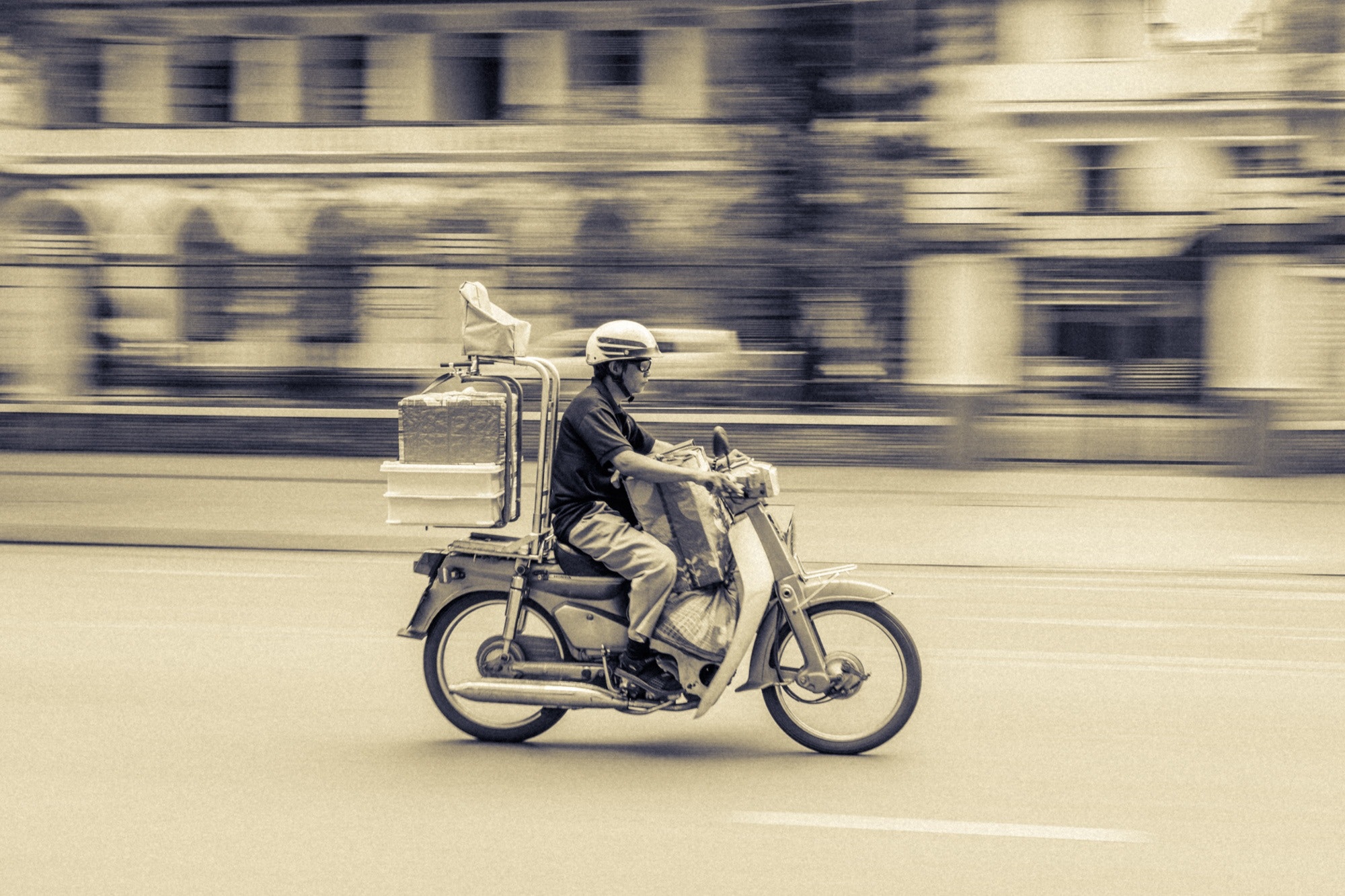 Контроль выездных сотрудников
Применение adm50
Прокат техники и инвентаря
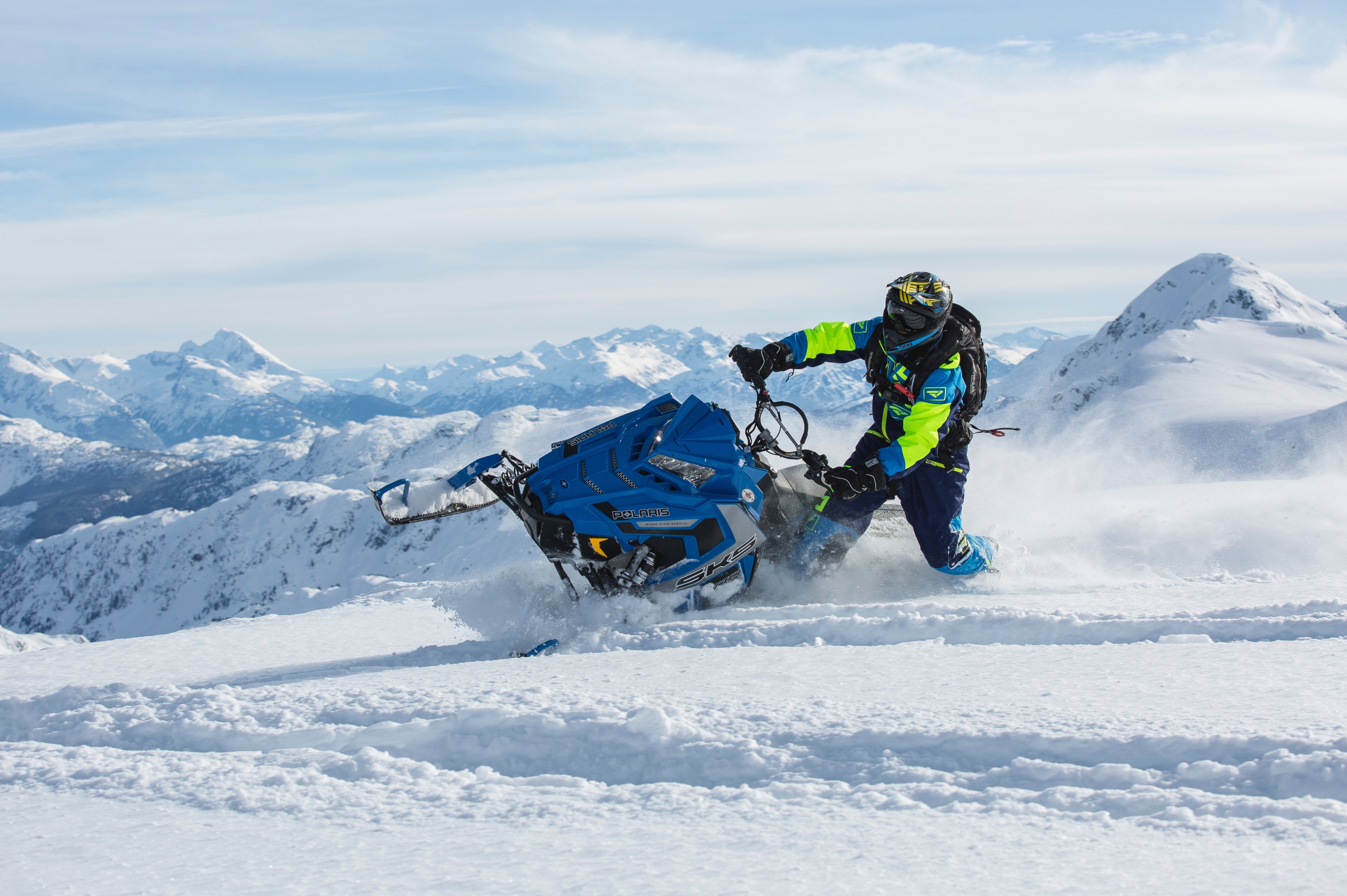 Контроль техники, сдаваемой в аренду
Защита от кражи
Применение adm50
Промышленные предприятия
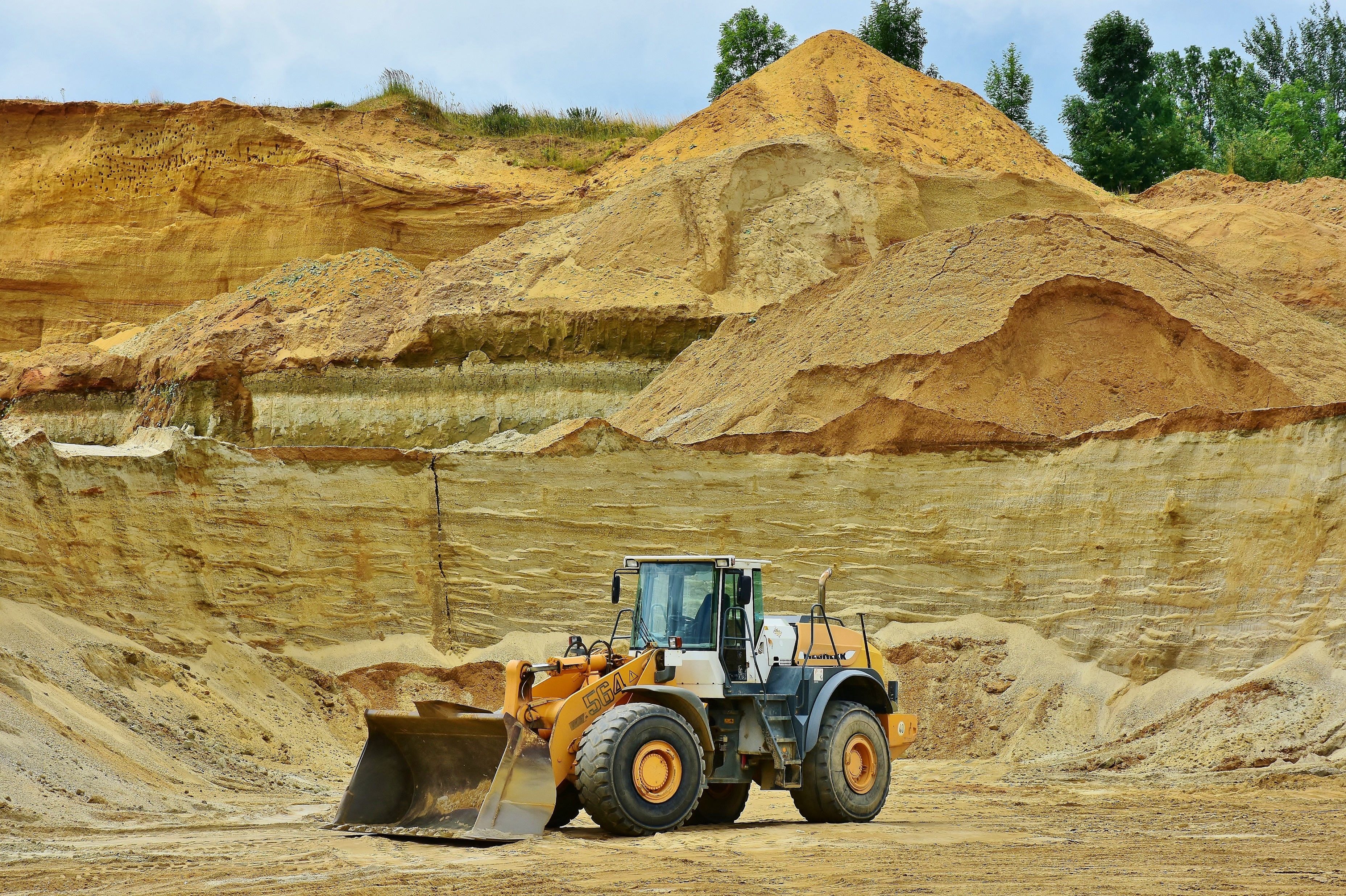 Контроль перемещения транспорта по территории
Контроль факта выполнения работ
Применение adm50
Магазины, банки
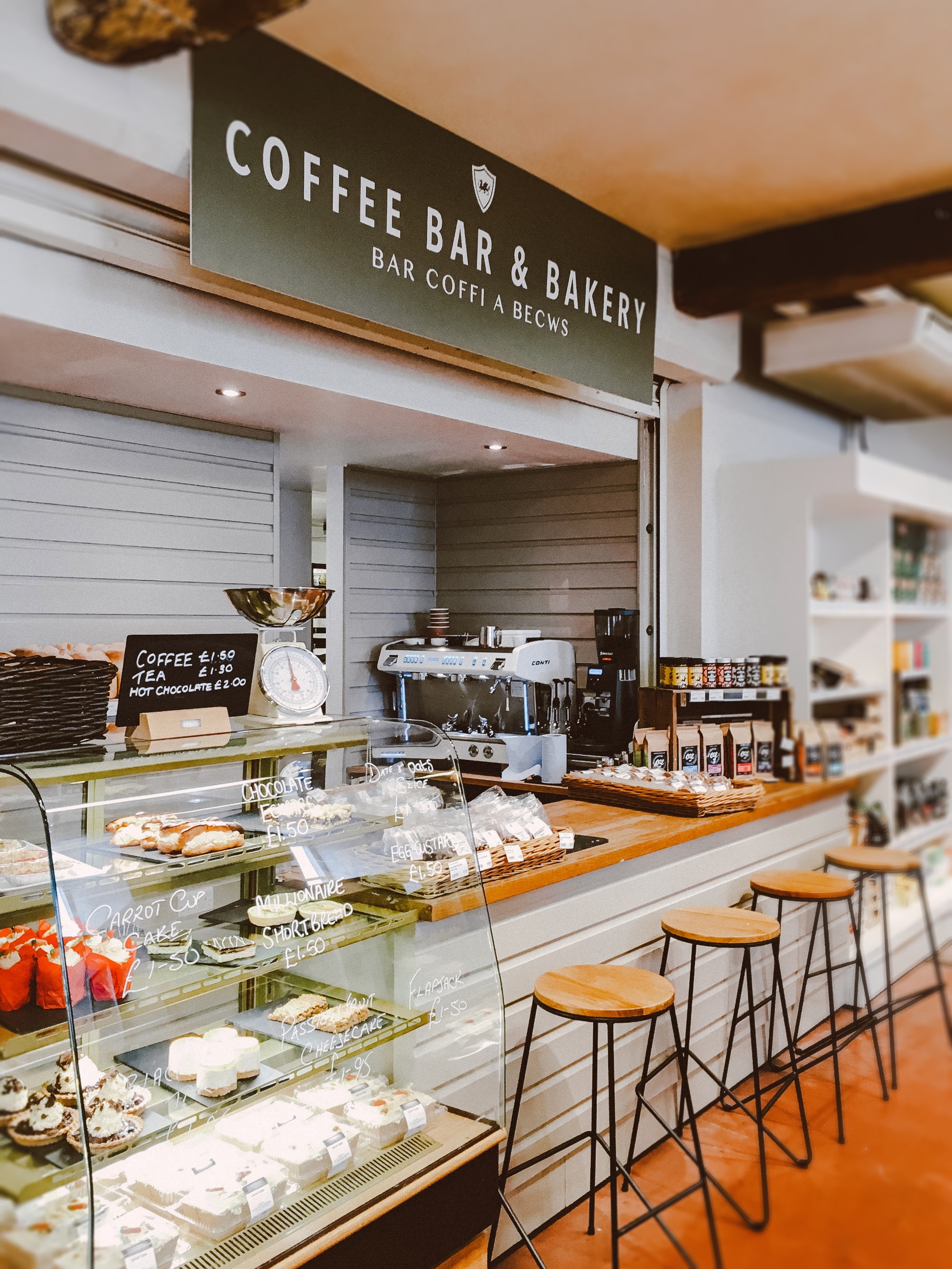 Организация беспроводного пульта охраны
Контроль выездных сотрудников
Отслеживание транспортных средств
Применение adm50
Спортивные соревнования
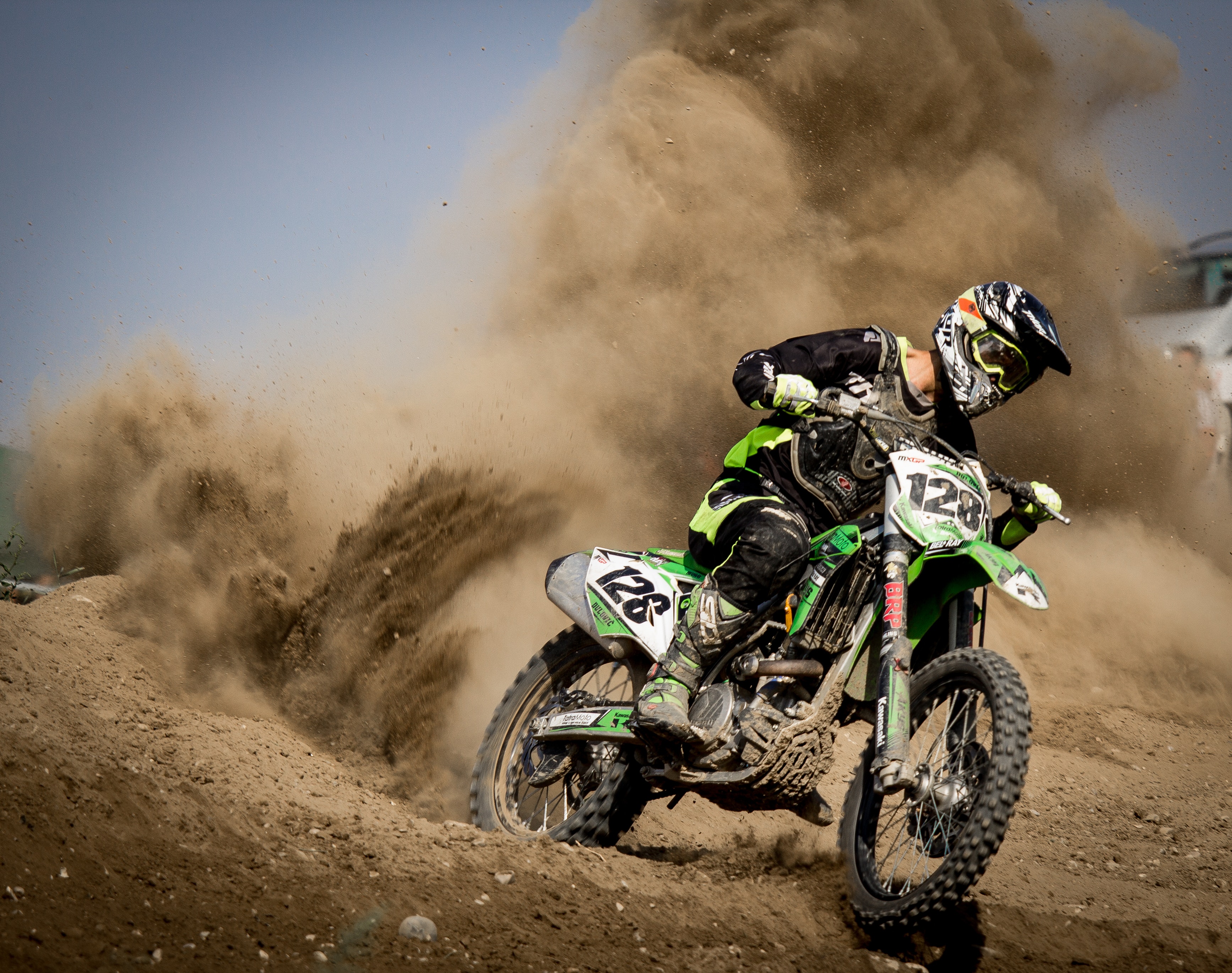 Помощь в судействе
Безопасность участников
Применение adm50
Туризм и активный отдых
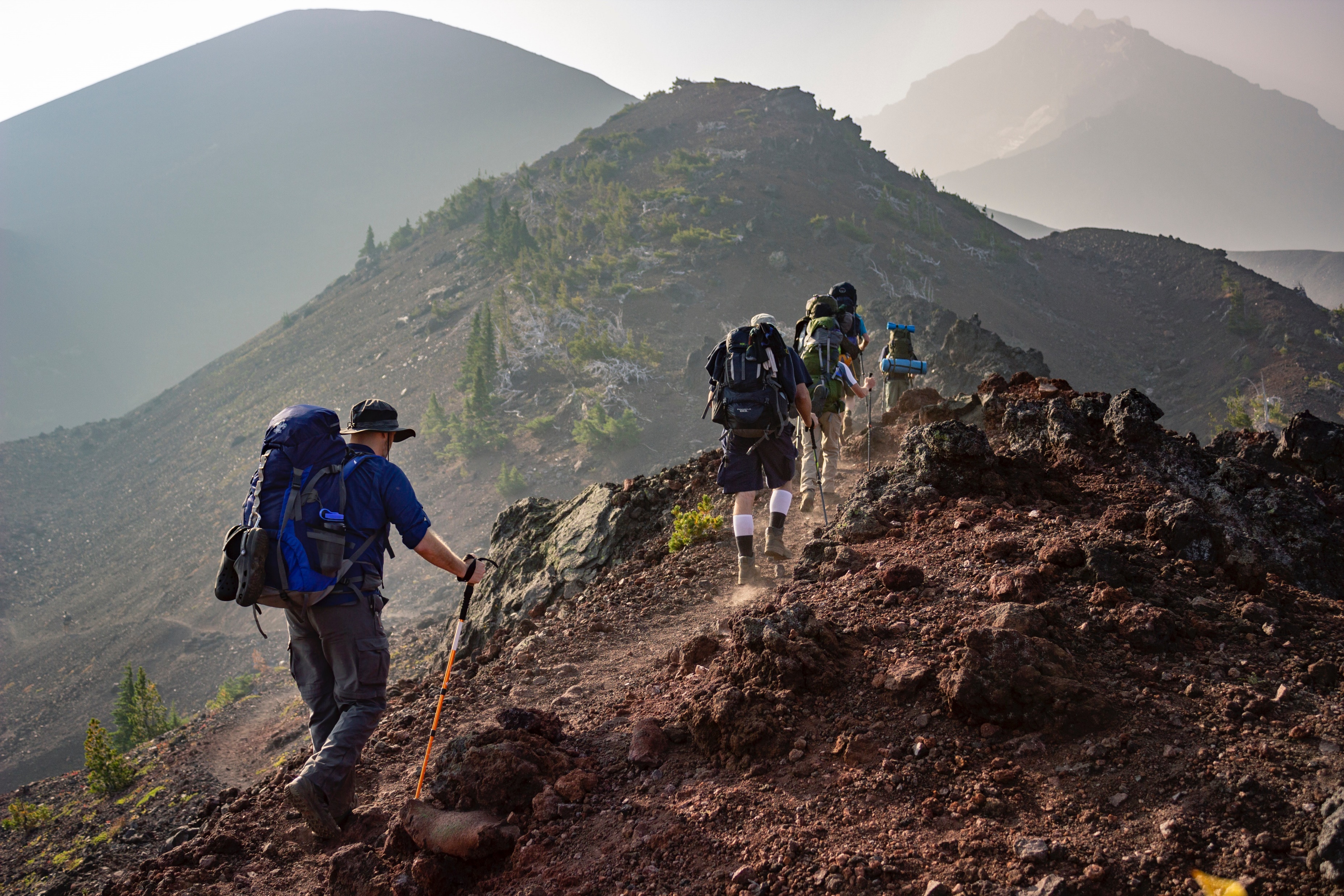 Обеспечение безопасности туристов
Поиск потерявшихся людей
Контроль соблюдения маршрута следования
Применение adm50
Животноводство и охота
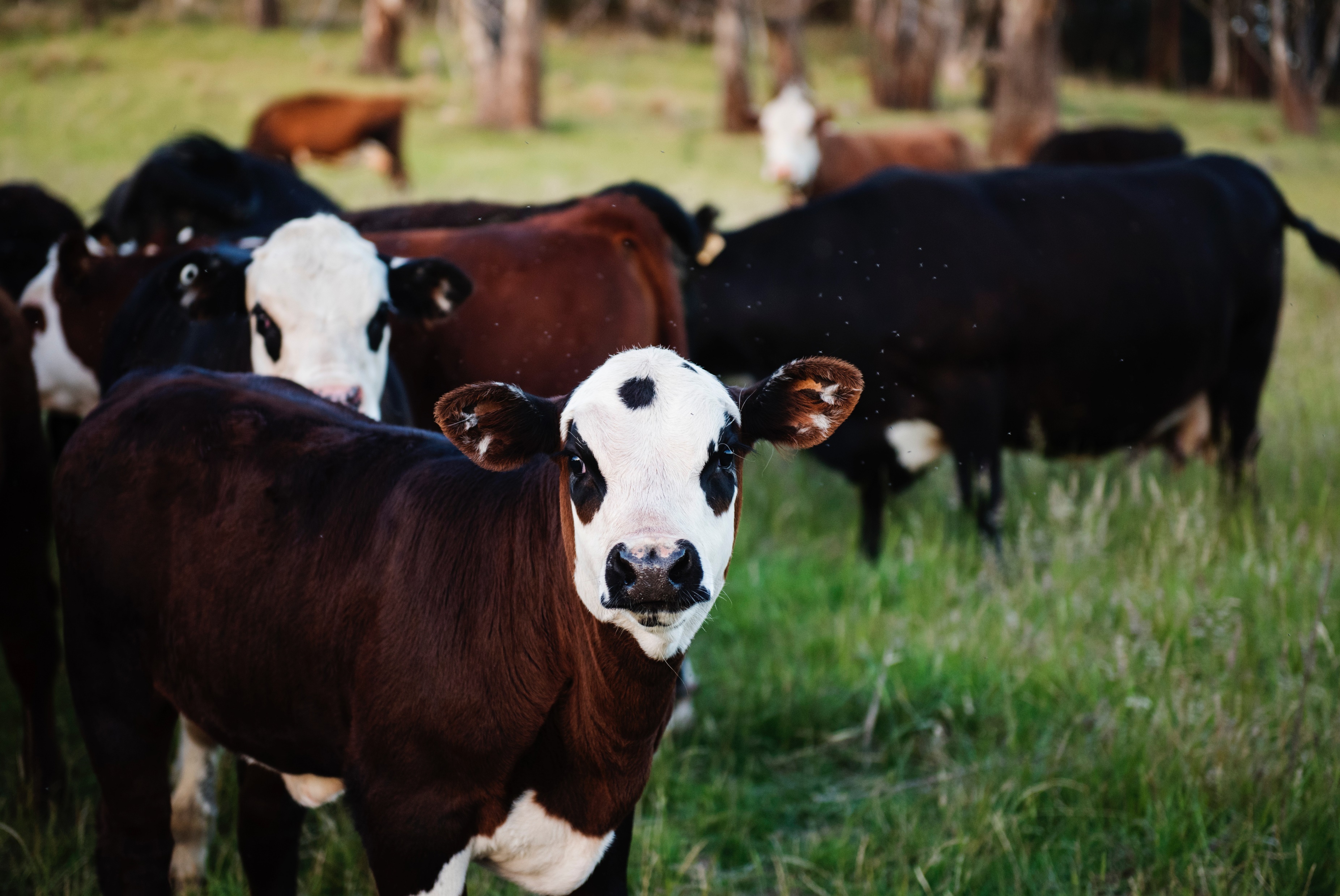 Отслеживание животных на свободном выпасе, охотничьих собак и других
Тренировка и отслеживание их эффективности у животных, участвующих в соревнованиях
Применение adm50
Семья
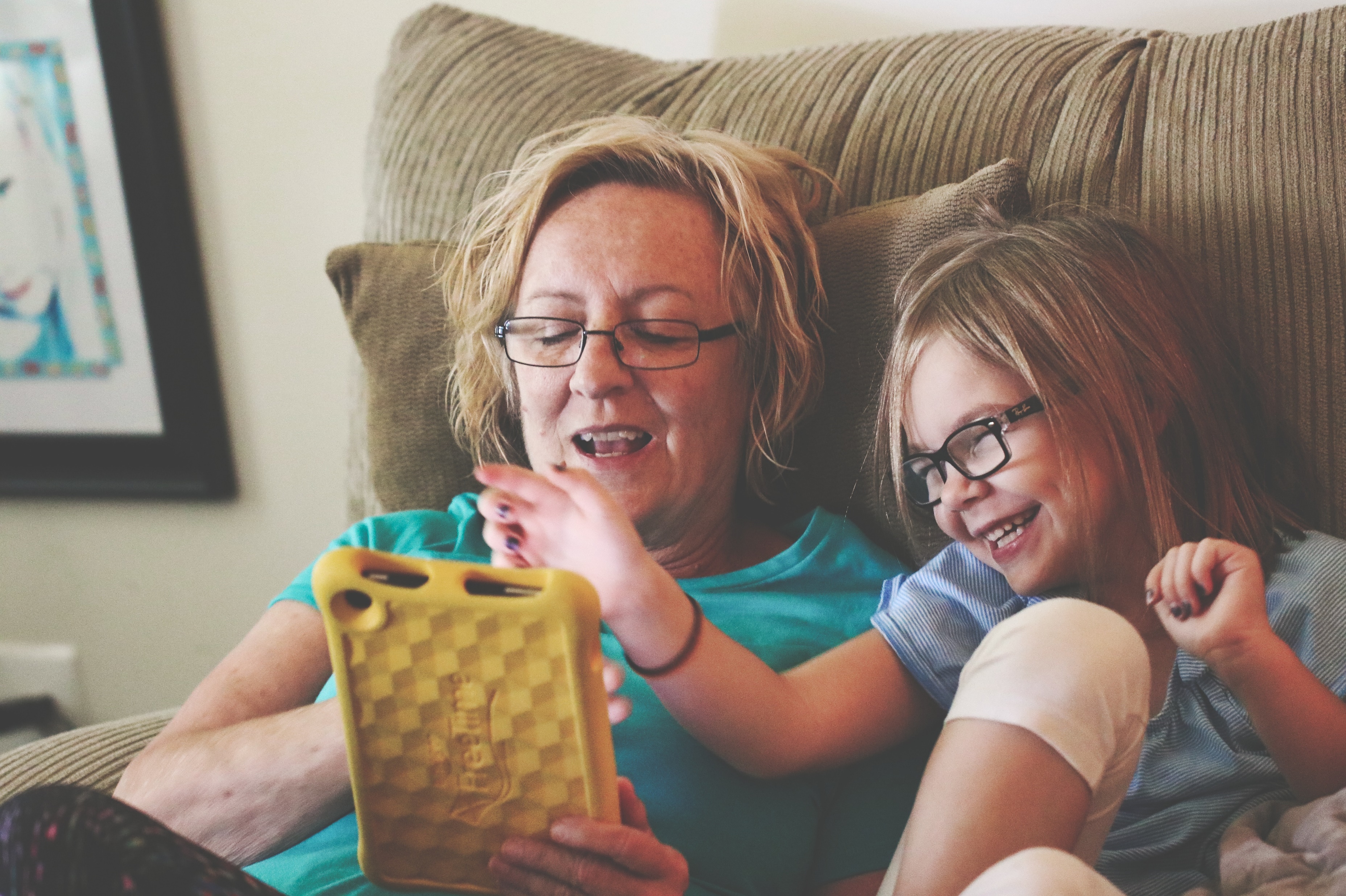 Безопасность детей 
и пожилых родственников
Контроль нахождения 
в определенных зонах и маршрутах
Применение adm50
Ювелирные магазины, ломбарды
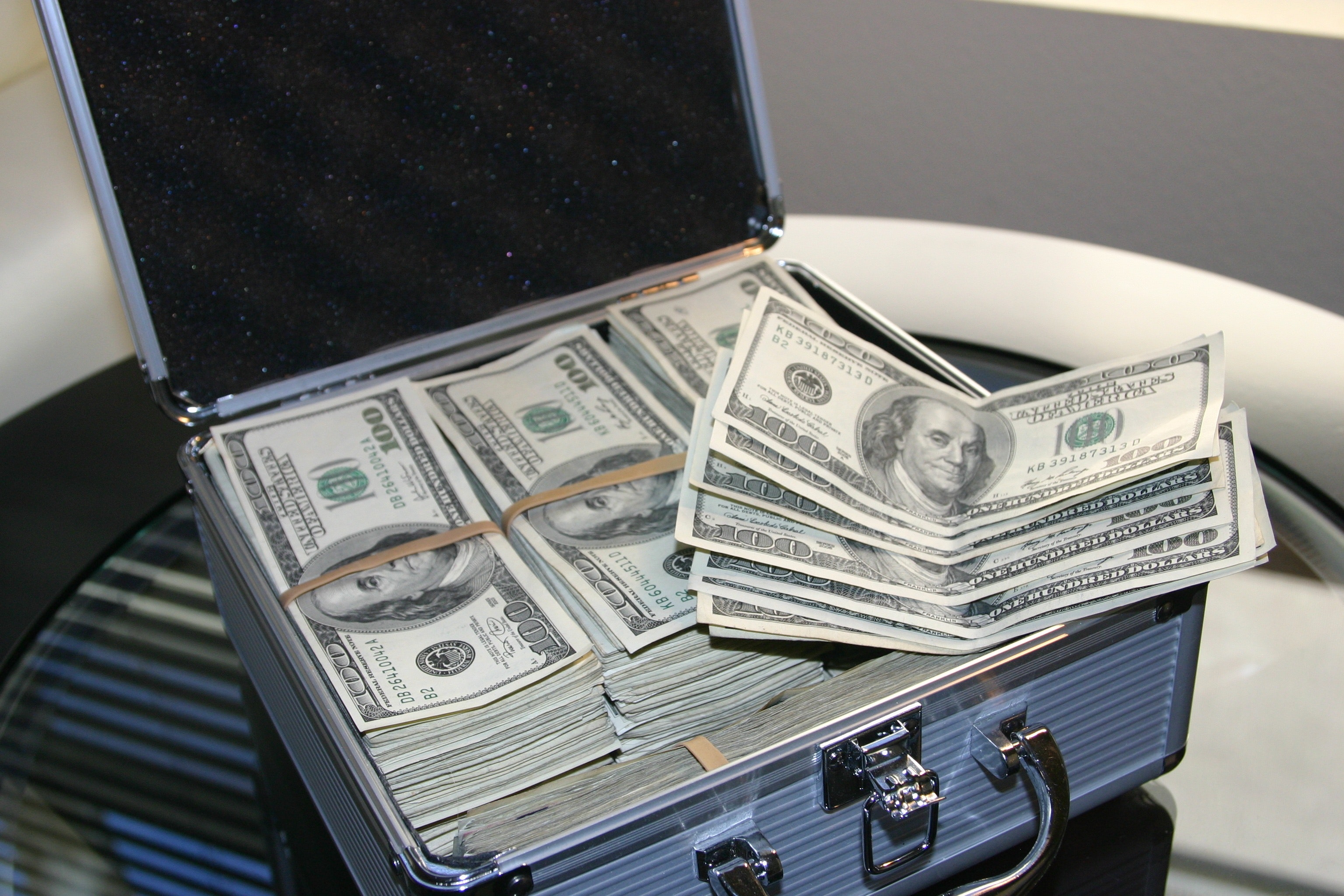 Защита от ограблений
Отслеживание сотрудников и отдельных кейсов
Отзывы об adm50
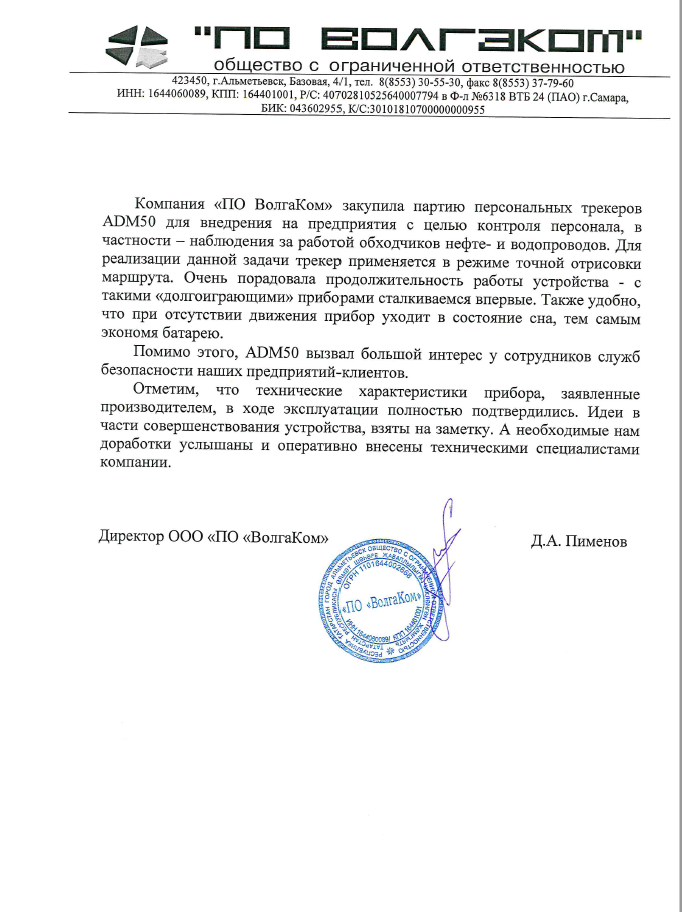 «...Очень порадовала продолжительность работы 
устройства - с такими «долгоиграющими» приборами 
сталкиваемся впервые. Также удобно, что при 
отсутствии движения прибор уходит в состояние сна, 
тем самым экономя батарею...»
Отзывы об adm50
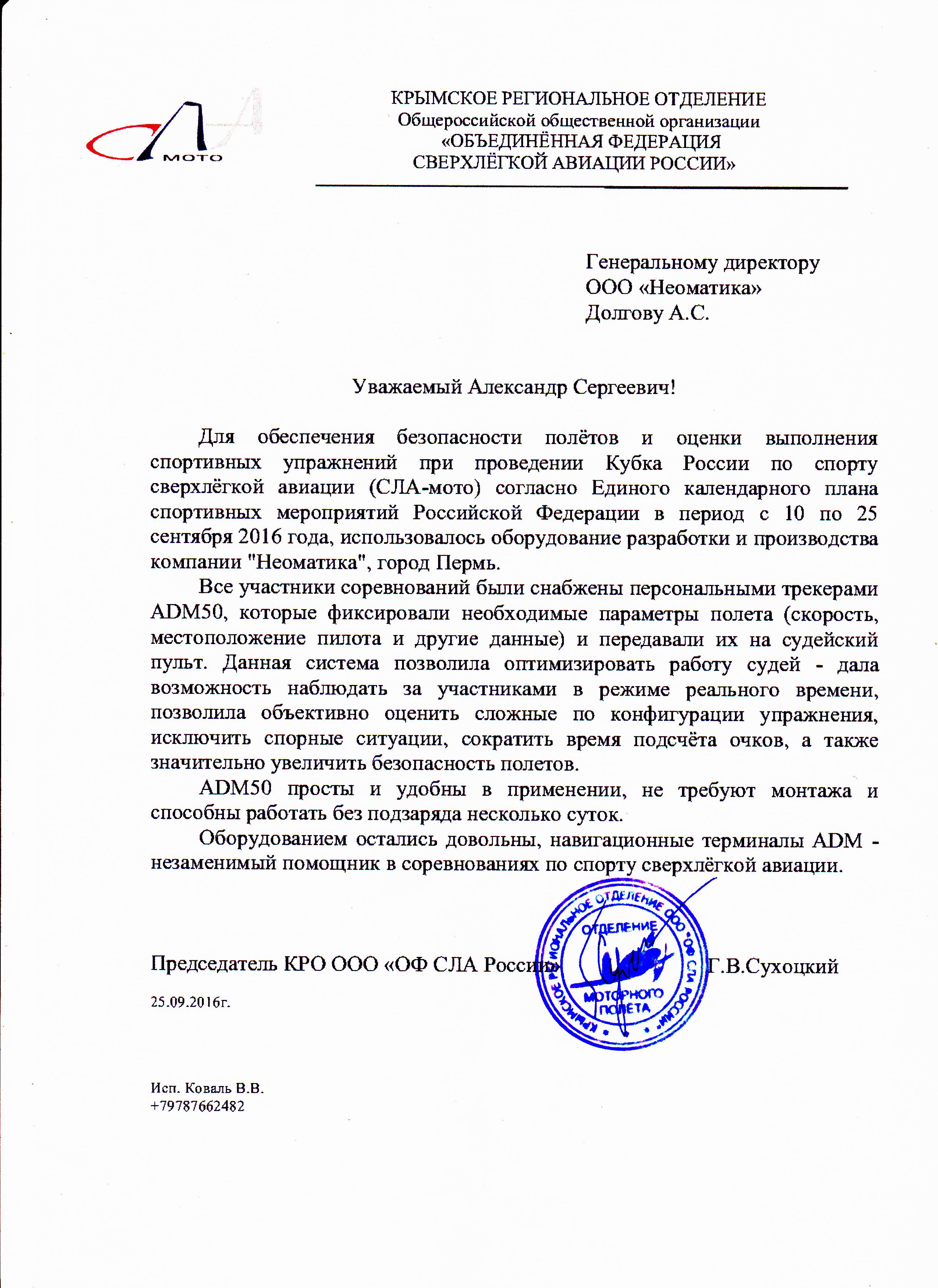 «...ADM50 просты и удобны в применении, не требуют 
монтажа, и способны работать без подзаряда 
несколько суток. Оборудованием довольны, 
навигационные терминалы ADM - незаменимый 
помощник в спортивных соревнованиях...»
Сертификаты Adm50
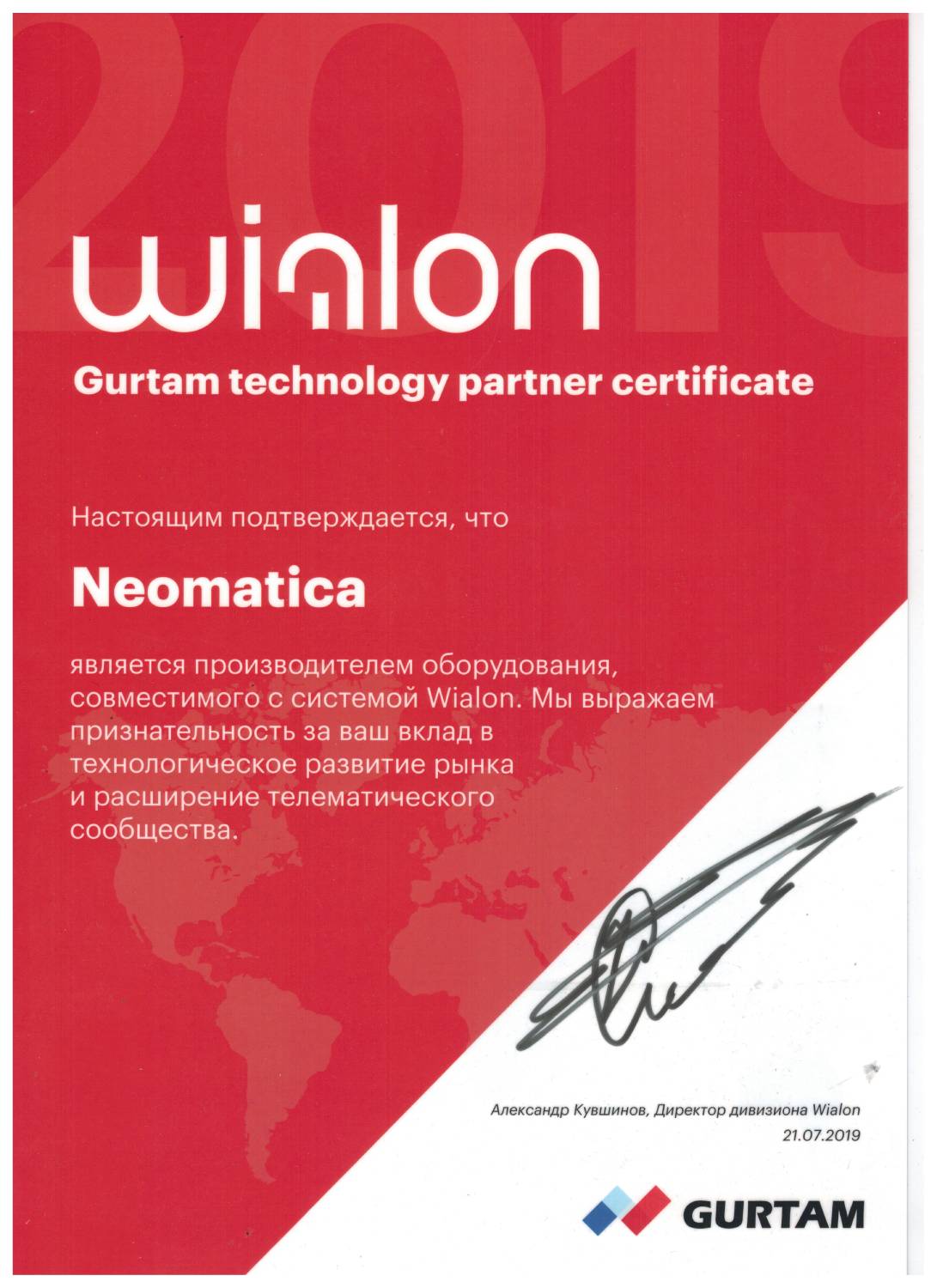 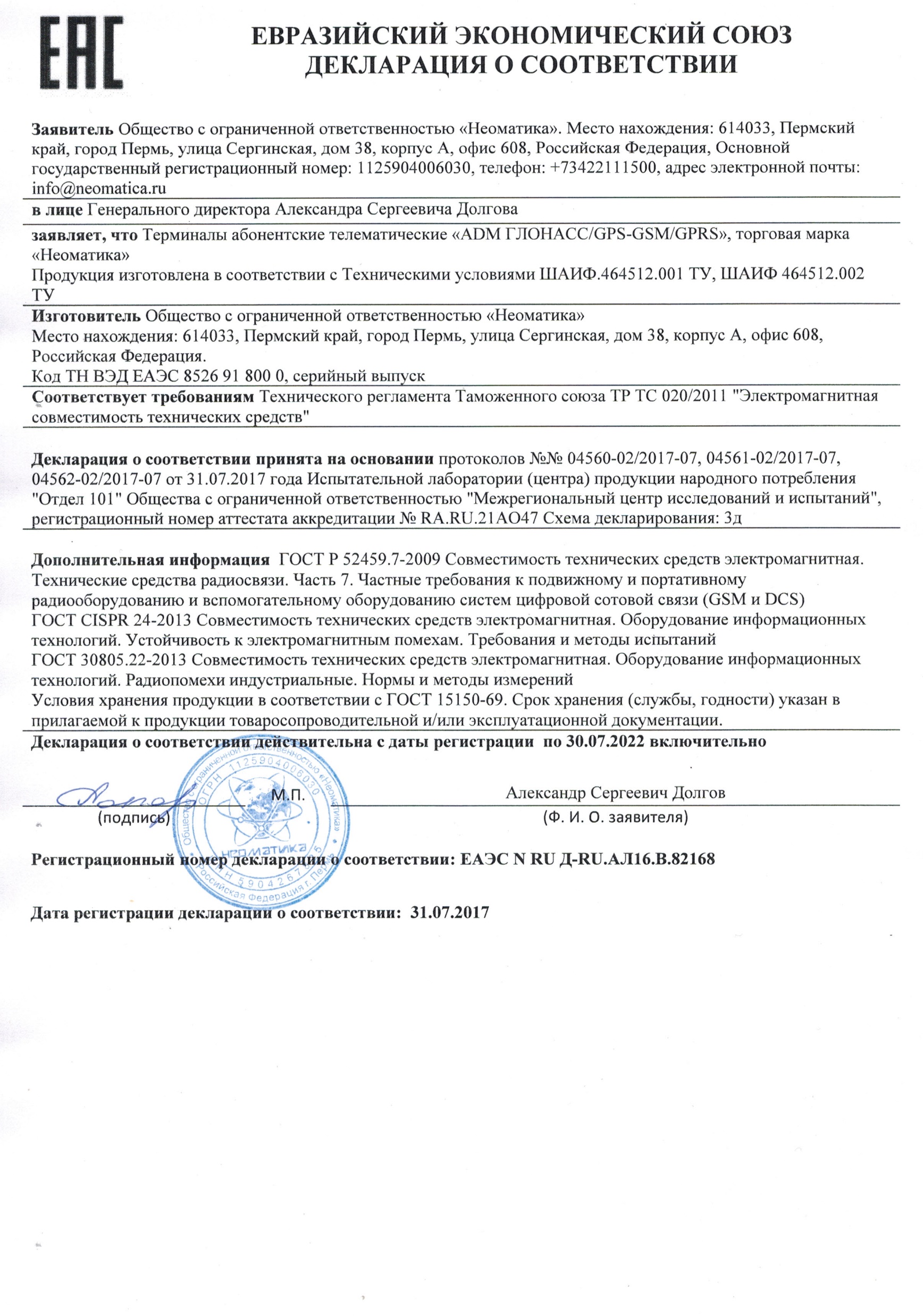 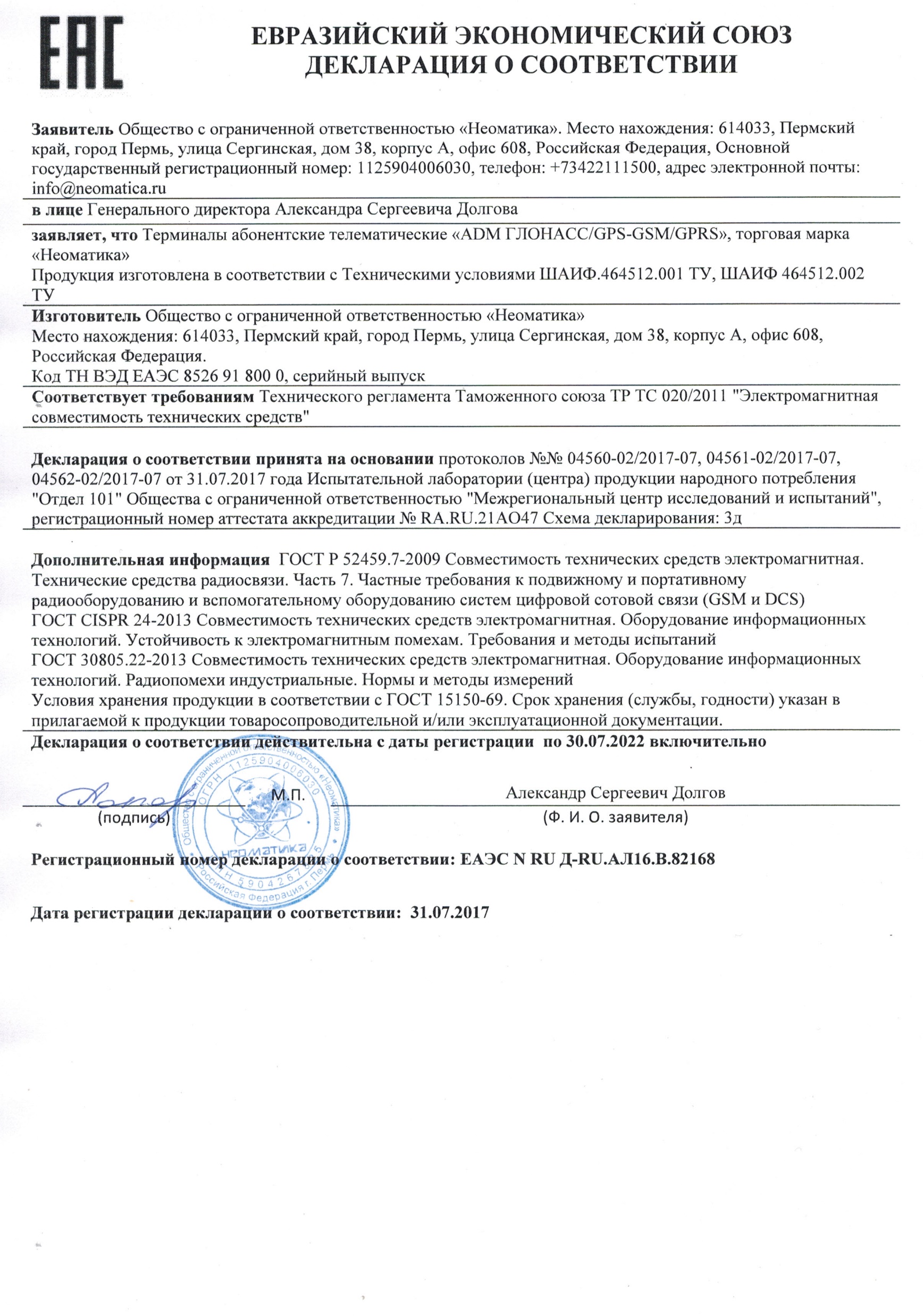 Испытано на самолётах
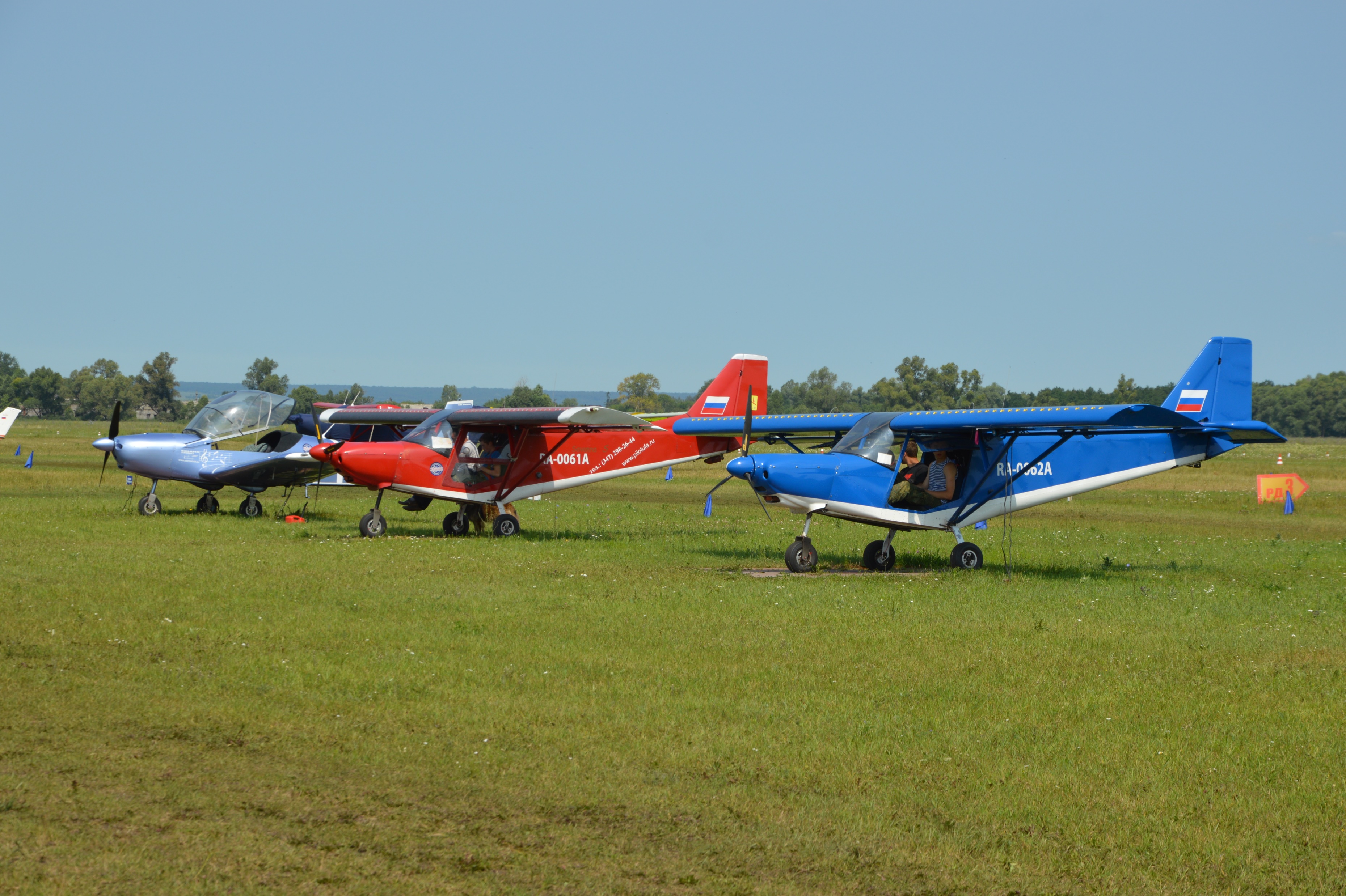 Смотреть видео на youtube >>
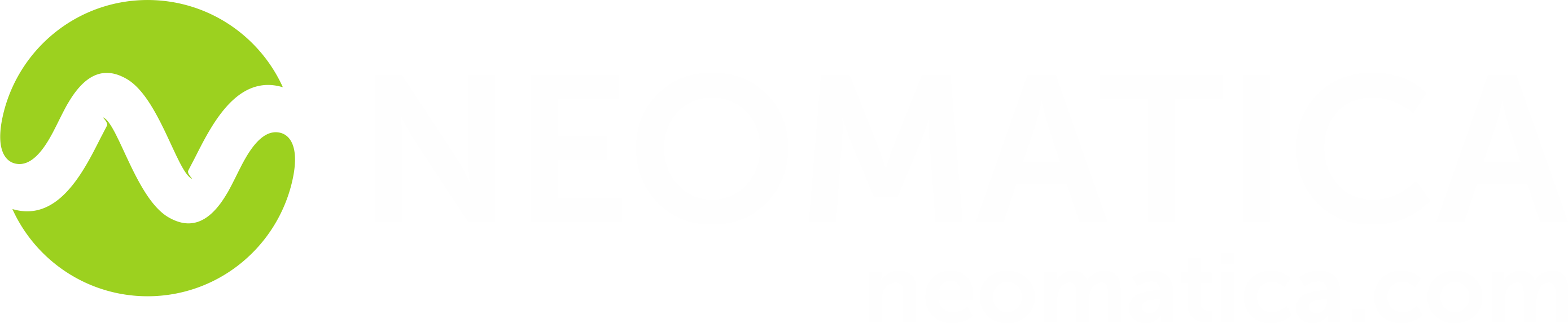 + 7 (342) 2-111-5008 800 775 34 04sale@neomatica.ru   neomatica.com